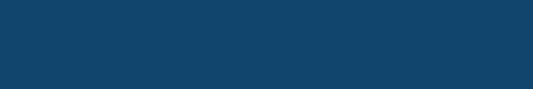 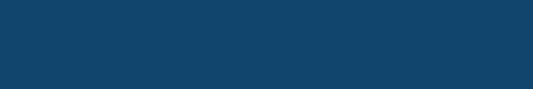 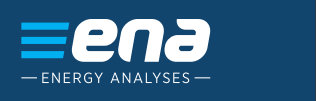 Vývoj cen energií na energetickém trhu a rozbor hlavních vlivů na budoucí úroveň cen
Ing. Jiří Gavor, CSc.
ředitel ENA a ANDE
Přednáška pro ČAPLDS
26.4.2023
Vývoj cen energií 2012 - 2023
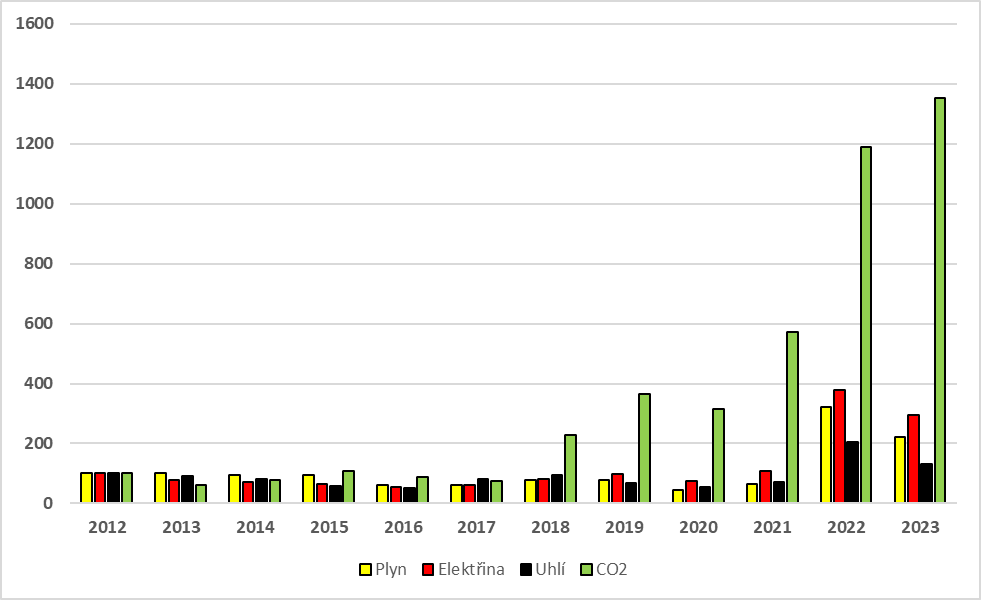 Ceny roku 2012 vzaty jako 100%.  Roční hodnoty k červnu daného roku.
Zdroj: Databáze ENA na základě statistik EEX a ICE.
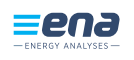 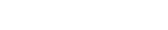 2
2
Situace koncem roku 2022
Elektřina  kolem 300 EUR/MWh
Plyn kolem 130 EUR/MWh
Dohady kolem kompenzací
Všechny ceníky dodavatelů vysoko nad stropy
Nezájem o nové odběratele, mizerná nabídka
Ale teplý začátek topné sezóny a rekordně naplněné zásobníky plynu. Navíc slušná výroba OZE a prodloužení provozu JE v Německu. A hlavně ÚSPORY ve spotřebě!
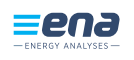 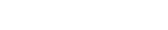 3
3
[Speaker Notes: Evropa je jediným regionem, kde se očekává mírný pokles celkové spotřeby plynu]
Velkoobchodní ceny elektřiny v EU loni ve vrcholící krizi...
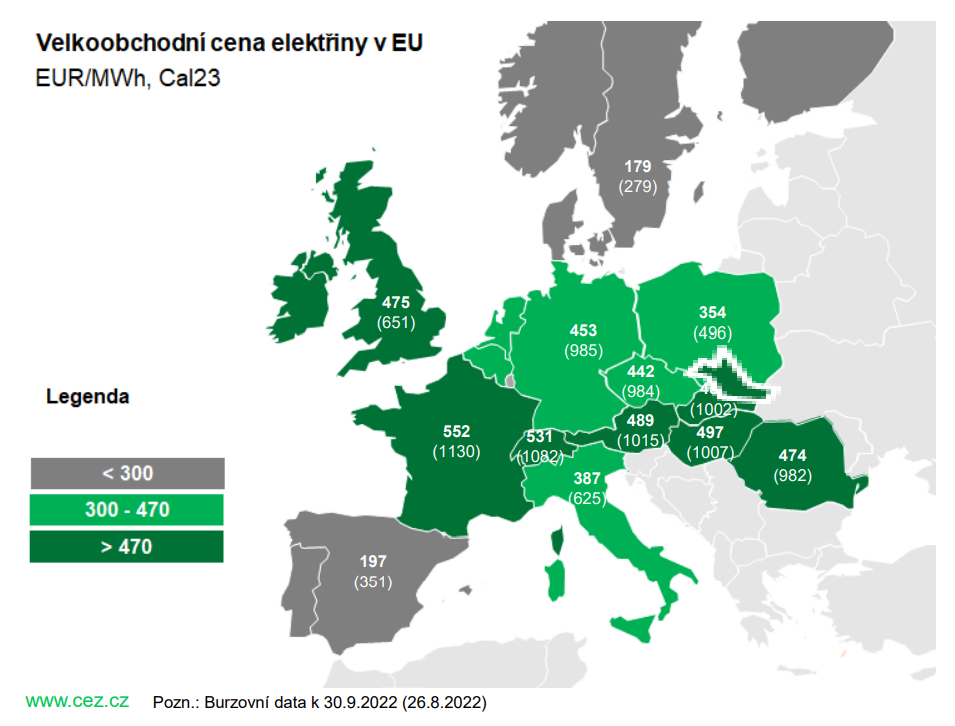 Zdroj: Cyrani, seminář ČEZ 5.10.2022
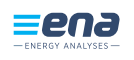 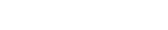 4
4
... a půl roku poté
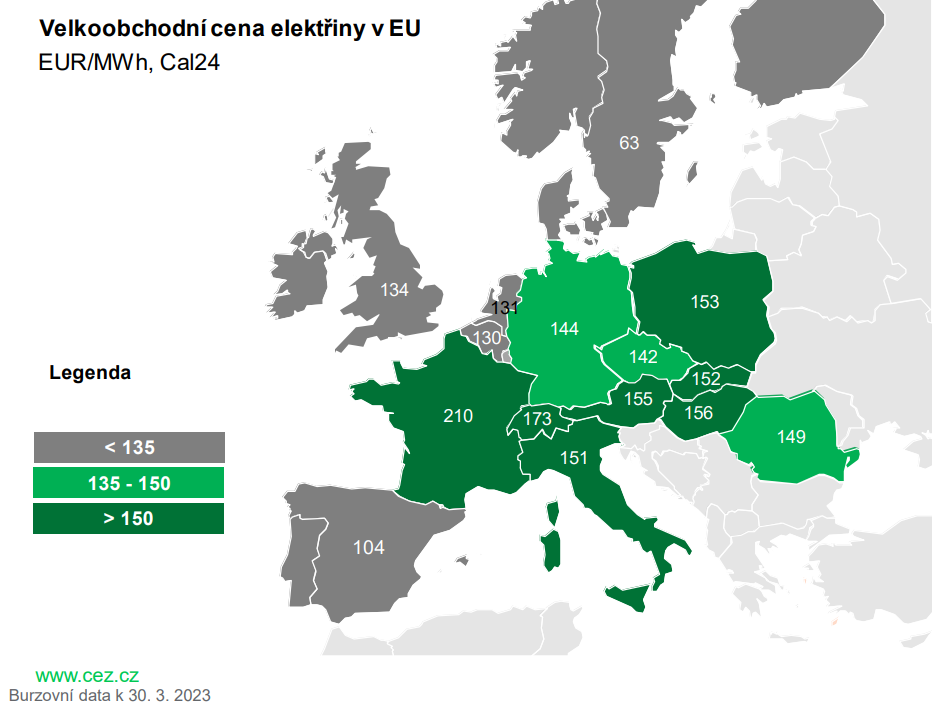 Zdroj: Cyrani, seminář ČEZ 5.10.2022
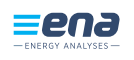 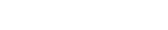 5
5
Aktuální stav na trhu
Elektřina 130 – 160 EUR/MWh
Plyn 50 - 60 EUR/MWh
Kompenzační zmatky jsme ustáli – naposledy s DPH
Hodně ceníků dodavatelů citelně pod stropy
Opět soutěž o nové odběratele, nové zajímavé produkty
Teplý i začátek roku a zásobníky plynu končí sezónu na 50%. Pokračuje slušná výroba OZE i úspory ve spotřebě. Škoda jen těch posledních JE v Německu.
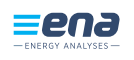 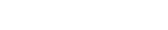 6
6
[Speaker Notes: Evropa je jediným regionem, kde se očekává mírný pokles celkové spotřeby plynu]
Poslední cenový vývoj elektřiny  Cena ročního kontraktu na rok 2024
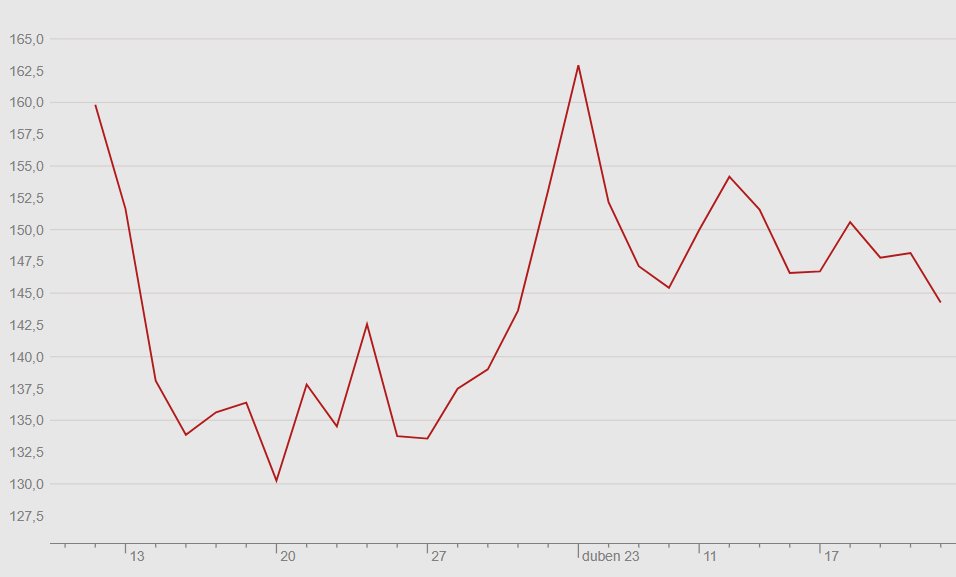 Zdroj: EEX
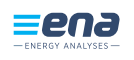 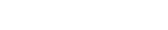 7
7
Na spotu jsou ceny ještě níže...
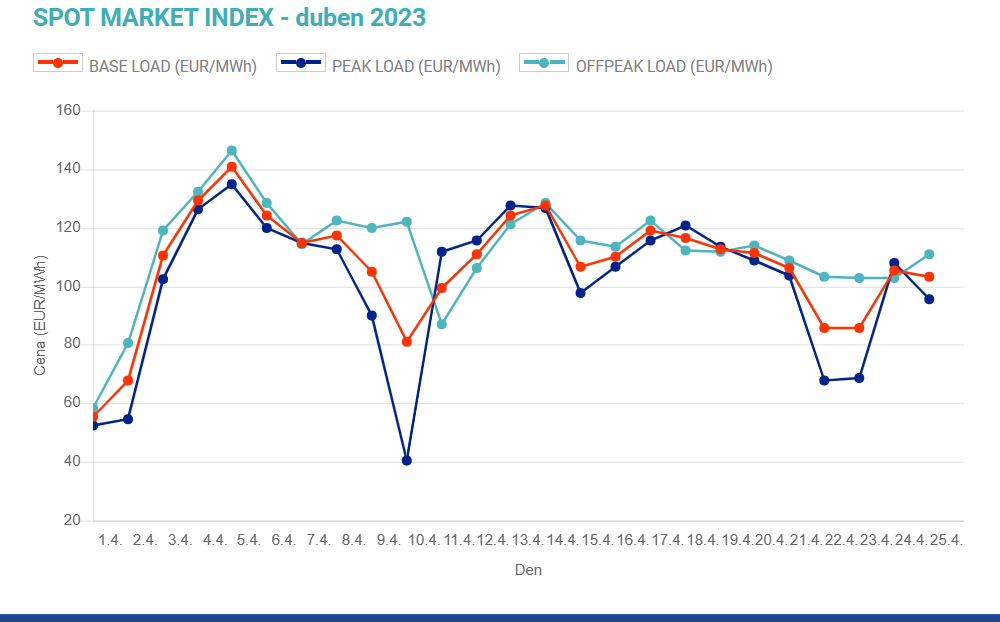 Zdroj: OTE
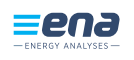 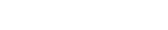 8
8
Poslední cenový vývoj plynu Cena ročního kontraktu na rok 2024
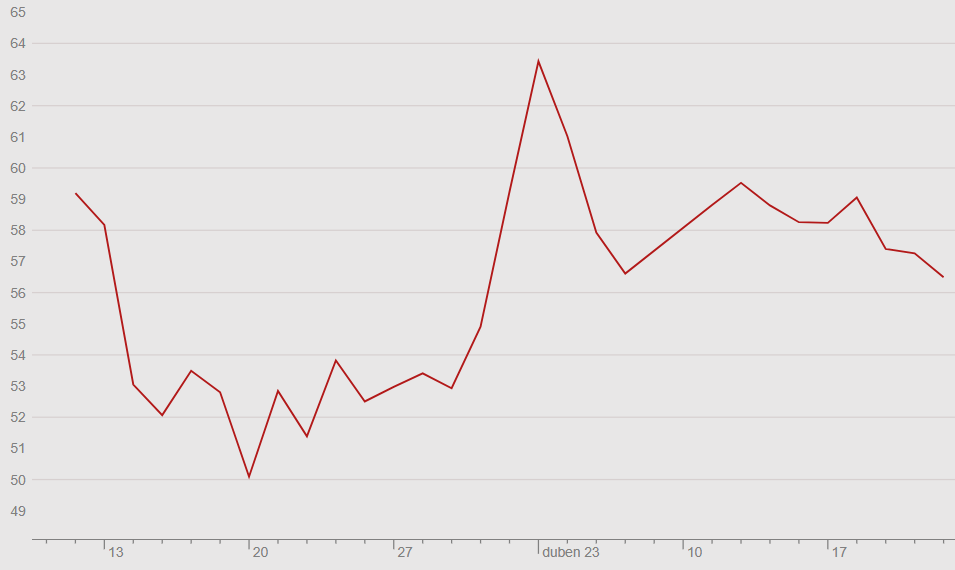 Zdroj: EEX
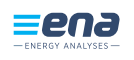 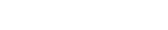 9
9
Poslední cenový vývoj plynu na OTECena většinou pod 50 EUR/MWh
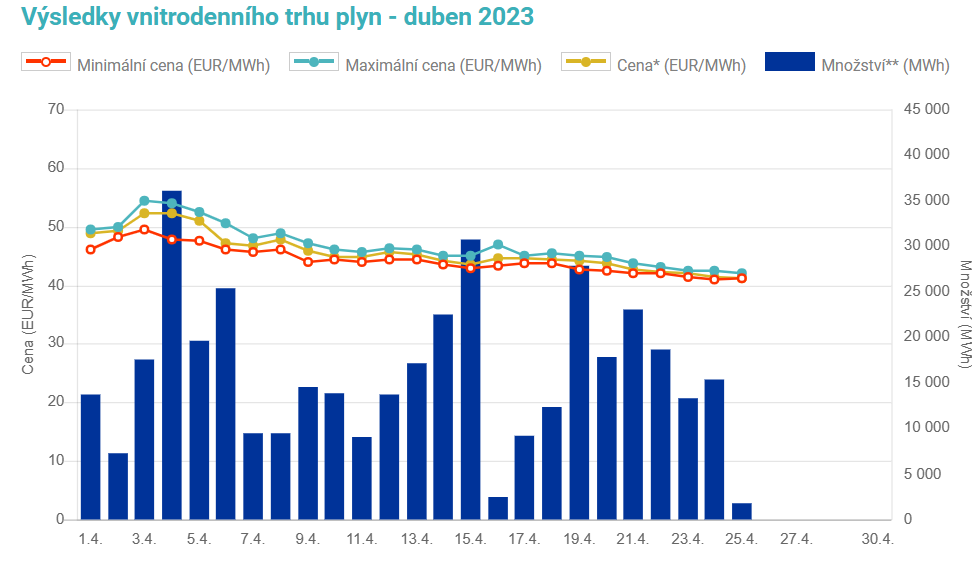 Zdroj: OTE
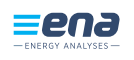 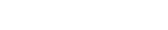 10
10
Klesly i mezinárodní ceny černého uhlí, přestože Evropa dovážela z Ruska hodně (USD/t, CAL 24)
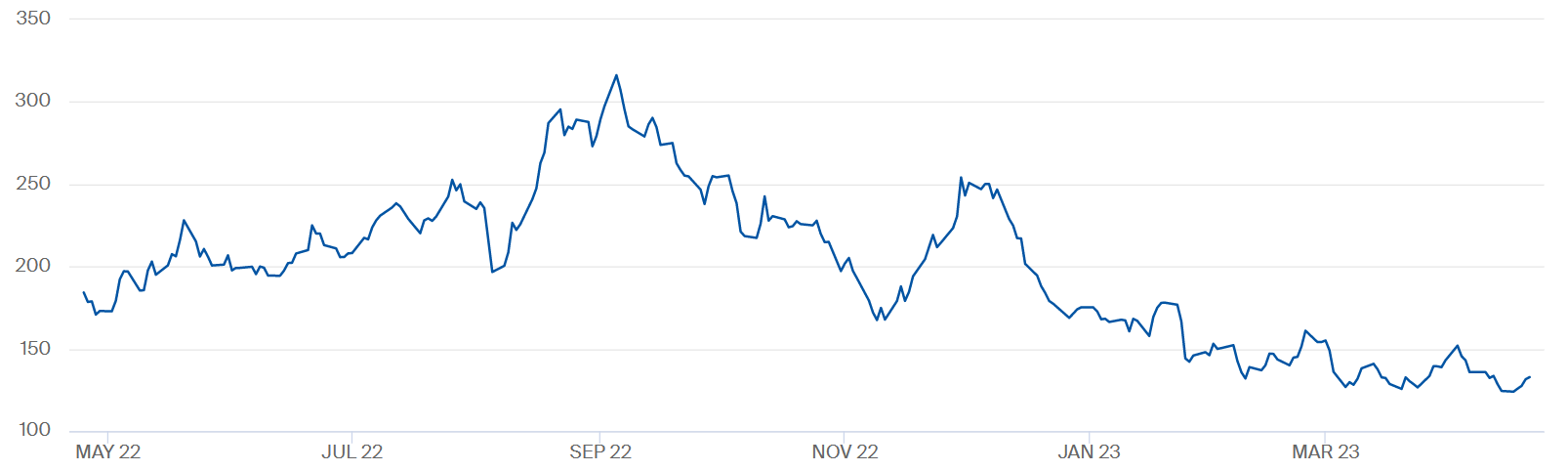 Zdroj: ICE
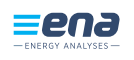 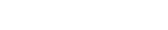 11
11
Ceny ropy jsou překvapivě z komodit ZATÍM nejstálejší.Pokles ekonomiky je větší strašák než Ukrajina.
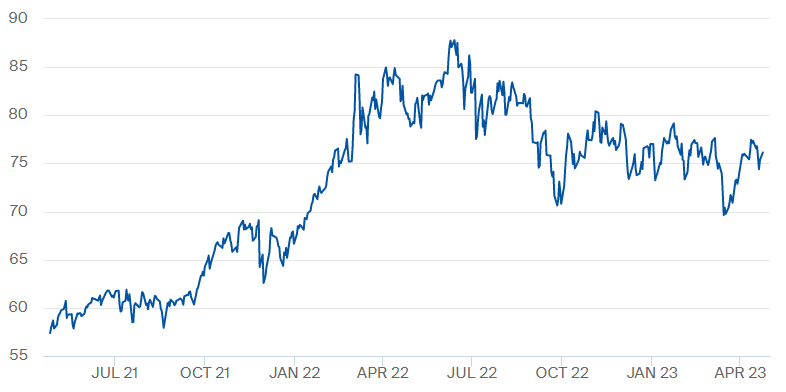 Zdroj: ICE
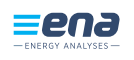 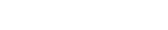 12
12
Budování LNG terminálů je velmi úspěšné...
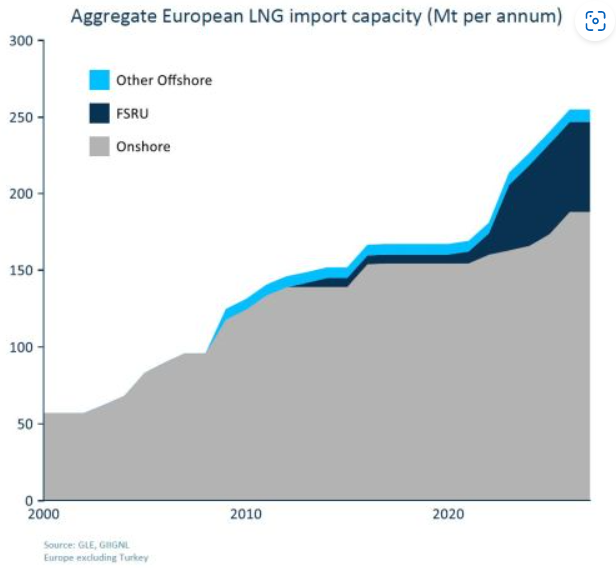 Zdroj: Benčík, PPK 2022
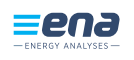 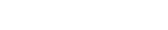 13
13
... ale ruský plyn je nadále důležitým zdrojem
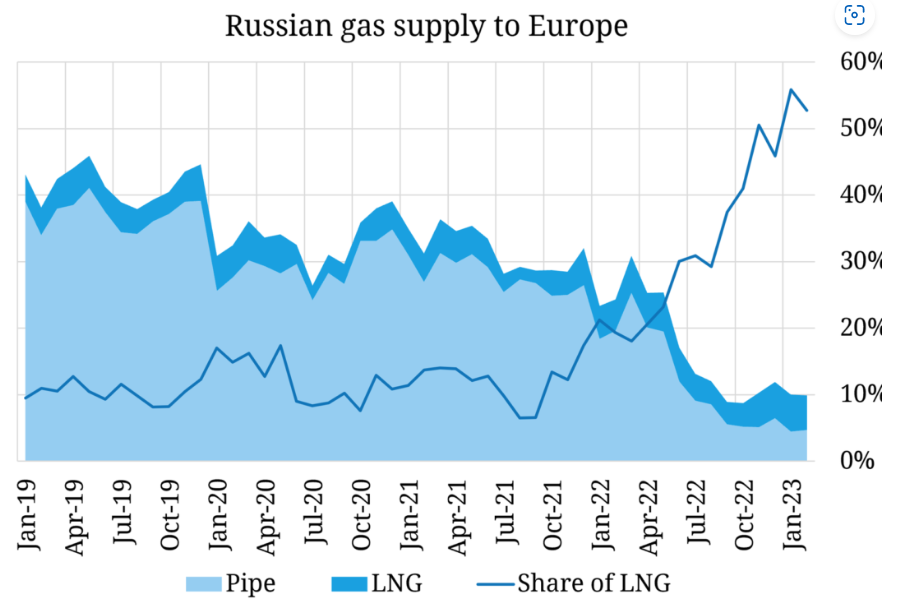 Zdroj: European Gas Hub
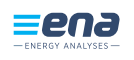 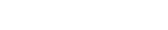 14
14
Rizika rychlých změn na spotovém trhu s plynem se zvyšují
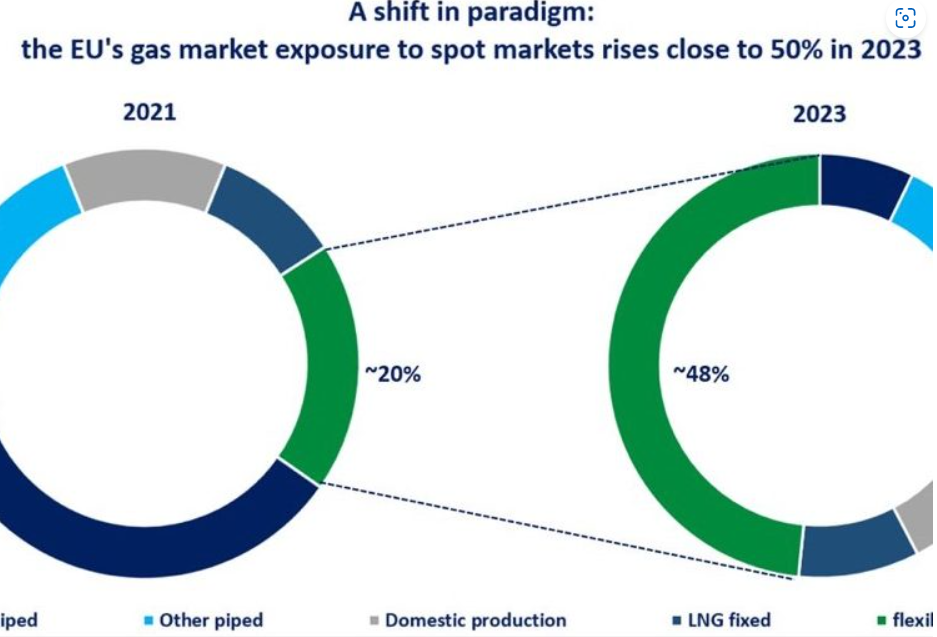 Zdroj: European Gas Hub
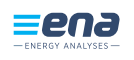 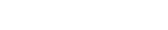 15
15
...což trápí mnohem více Evropu než USA
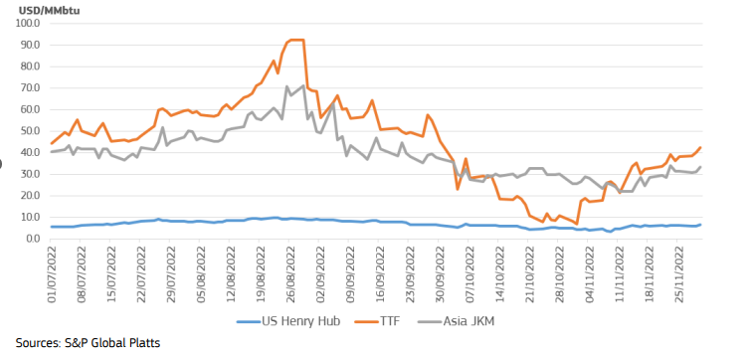 Zdroj: European Gas Hub
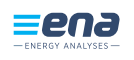 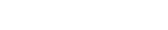 16
16
A co je před námi v legislativě?
EU: 
Green Deal není mrtev, ale spíše přitvrzuje (OZE 45% k 2030, dohady o klasifikaci vodíku a časový postup k „nulovým“ budovám). Pro dodavatele nejpodstatnější návrh Market Design, kde ale nejsou radikální změny. 

ČR:
Lex OZE II (a hlavně navazující Pravidla trhu s elektřinou), aktualizace SEK (jádro), projekt regulace na období 2026 až 2030 (pro LDS podstatná skupina PS09).
Zmatky v kompenzacích pokračují:  U vyúčtování kompenzace OM typu C musíme použít ORS i u OM, u kterých známe reálné měsíční odběry na základě odečtu distributora v LDS.
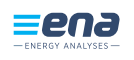 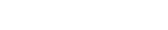 17
17
A nějaké rady na závěr?
Zastropování a kompenzační mechanismus skončí k 31.12.2023, stejně jako prominutí příspěvku na OZE (windfall tax nejspíše ne).

Obchodníkům doporučuji už teď průběžně nakupovat, ale šetřit si větší objemy na intervaly cenových poklesů.

A nám všem jako spotřebitelům nejpozději v létě se rozhlédnout po trhu a pouvažovat o změně dodavatele.
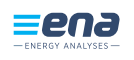 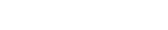 18
18
Děkuji za pozornost
Ing. Jiří Gavor, CSc.
ředitel ENA a ANDE
gavor@ena.cz
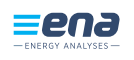 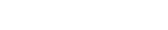 19
19